The goal planning rulebook, A 4-WEEK strategy document
CPSA Meeting in a Box:A series of 15-minute guided presentations to help increase your team’s performance.
[Speaker Notes: Hitting your sales quota each quarter is no mean feat. It takes a lot of hard work and talent. But if you’re working flat out and yet consistently finding it hard to make quota, it’s natural to find yourself thinking: what more can I do? Well, the answer most likely is: a lot.

The truth is, ensuring you hit your sales quota is not as simple as having a great work ethic and attitude. It takes discipline, organisation and strategy.
Use these tips to help ensure you hit your sales quota.]
Pre-learning:
Facilitator: One week prior to your meeting, please inform your sales team to prepare with these CPSA Learning Hub resources.
Reading:
The Right Way to Ask For, and Get, a Referral
7 Ways to Immediately Increase Your Referrals

Listening:Networks of World-Class Salespeople: How to Climb the Ladder to Sales Success

Webinar
The Difference Between Loyalty and Retention
2
WEEK 4:

Referrals - Good Relationships
Lead to New Relationships

A happy customer is not just likely to become a repeat customer but also an introduction to warm leads.
3
[Speaker Notes: In weeks 1-3 we considered what you need to get you to the level you deserve to be at – growing through training and support, enjoying your job and hitting targets. 

The more activity or greater success rate, the greater the sales volume. With your new found success, comes it’s own challenges and recalibrations.. But also extra rewards!]
Building trust and nurturing relationships with clients takes time and effort but it pays off!
ACTIVITY: Listen to CPSA’s SalesProChat podcast with sales expert Lee Bartlett called Networks of World-Class Salespeople: How to Climb the Ladder to Sales Success.
A good client relationship is win/win for both you and your customer. 
According to Nielsen, people are four times more likely to buy when referred by a colleague or friend. If you nurture good relationships with your clients, they’ll help you discover new leads and new business opportunities. 
And while sometimes you may have to ask for a referral, if you’ve truly built a great relationship with your client, they’ll become a brand ambassador without prompting.
4
[Speaker Notes: According to Nielsen, people are four times more likely to buy when referred by a collegue or friend. If you nurture good relationships with your clients, they’ll help you discover new leads and new business opportunities. And while sometimes you may have to ask for a referral, if you’ve truly built a great relationship with your client, they’ll become a brand ambassador without prompting.

Referrals close at a higher rate and with a shorter sales cycle than any other type of lead. The reason is fairly obvious: a referral lends a degree of credibility and trust to the sales rep.

So why is it that so few sales professionals ask for a referral? Apart from feeling too 'pushy' and aggressive, many sales reps report that their success rate is low and the rejection rate (i.e., those who don't give a referral) is high.

Learn more about relationship building in CPSA’s Strategic Account Management and other training programs.]
How NOT to Ask for a Referral
On the surface asking for a referral seems a simple enough process, "Hey Bob, do you know anyone who benefit from my services?" 
This will indeed garner you a few referrals from time to time but it is not the best way and here's why. 
Asking a person if they know 'anyone' makes it easy for them to say 'no.' It is easy because the sales rep hasn't directed the person's thought pattern to a specific area. 'Anyone' is vague and generalized. It is slippery enough for the person to squirm out of a firm answer.
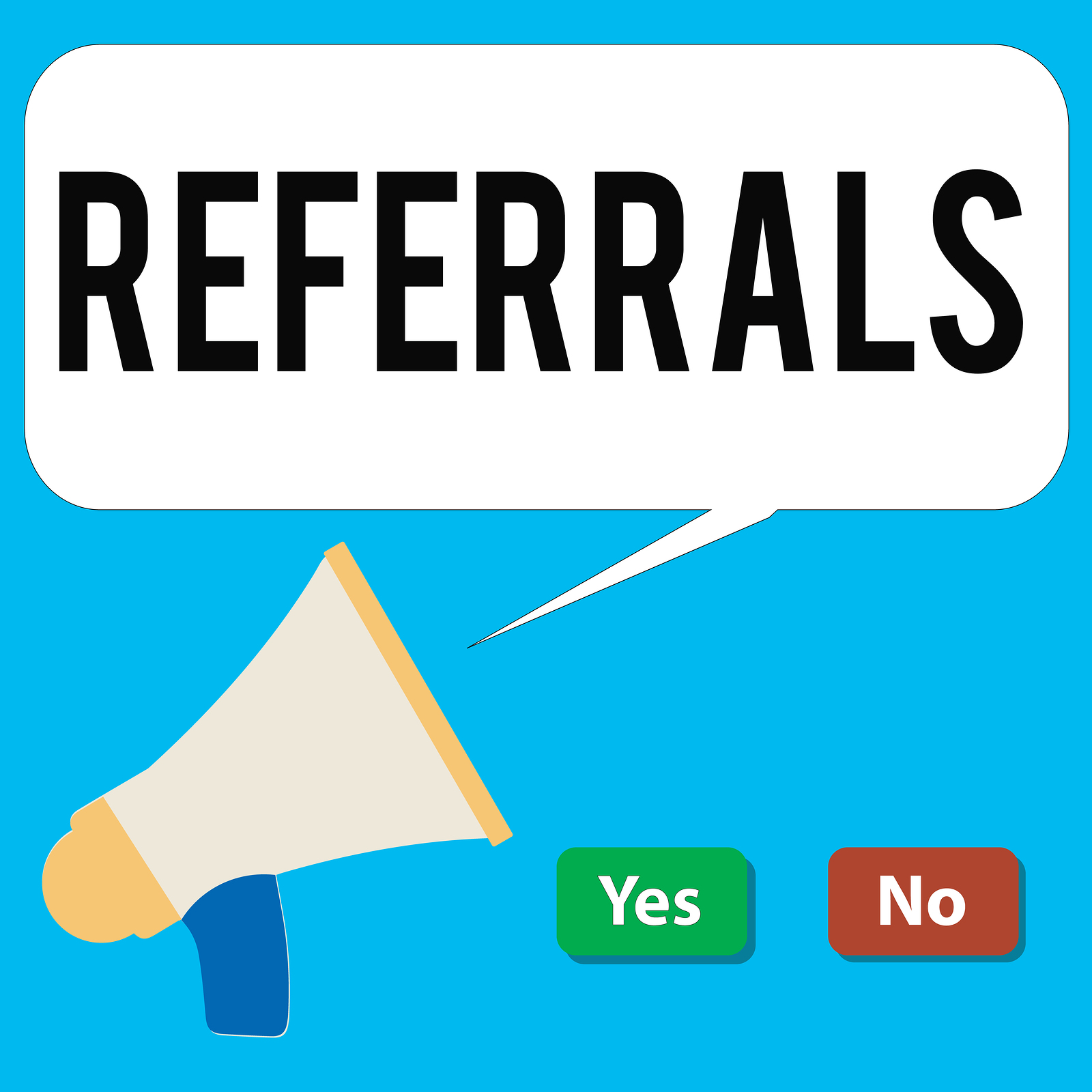 5
[Speaker Notes: Perhaps the problem is not asking for a referral but rather how you ask for it. In fact, there is a "right" way to ask for a referral and there is a 'not so right' way.]
The Right Way to Ask For, and Get, a Referral
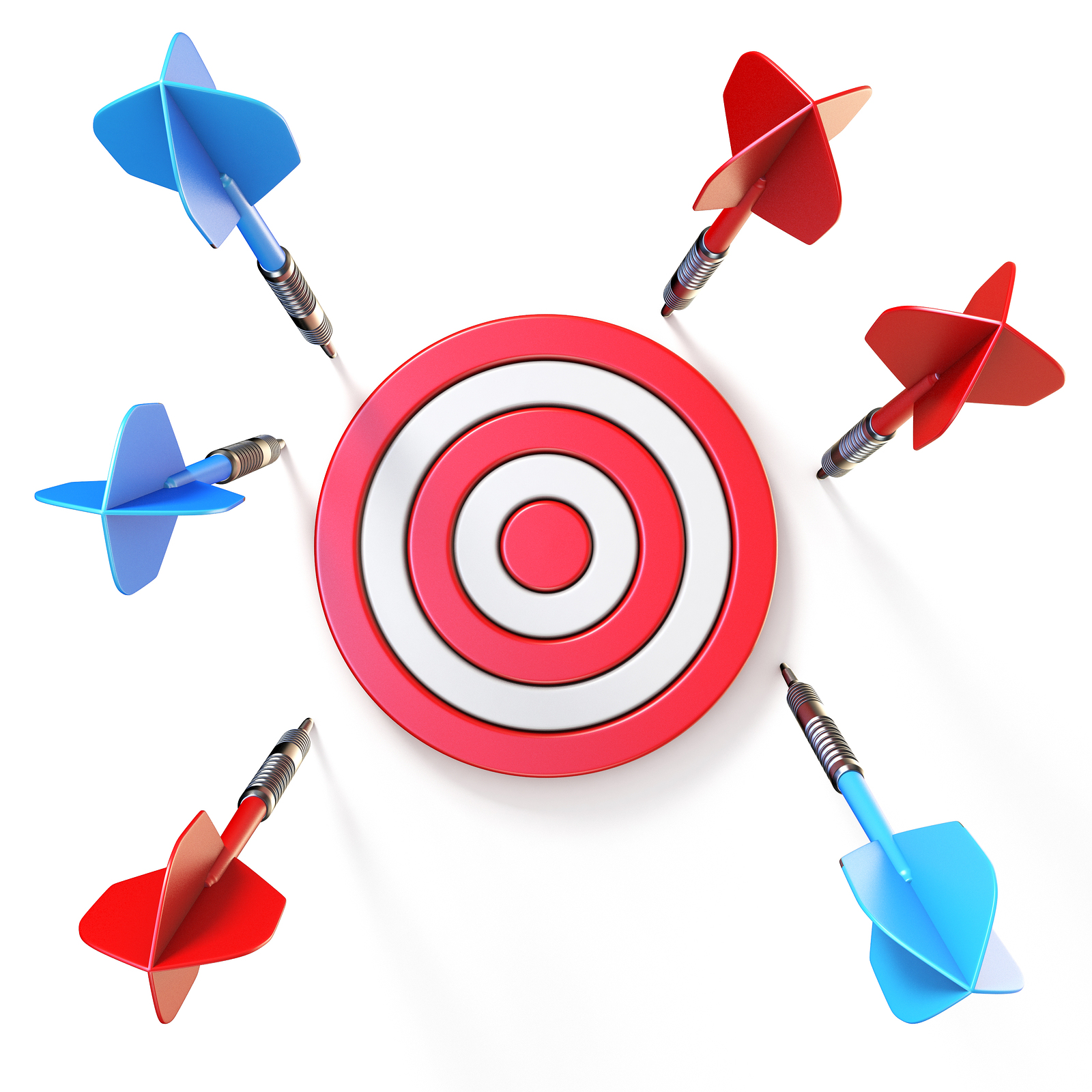 6
[Speaker Notes: The way you direct a person's thought pattern to a specific person is to re-structure the question. 

Here's what you say:

"Hey Bob, can you give me the name of someone who could benefit from my product/service?"

The operative word is "name." By asking for a name, the person automatically begins scanning his brain for specific names and people. When your client thinks of a "name" he is forced to think of a people he knows.

This is kind of like the old trick when someone says, "Don't think of a pink elephant." Automatically, everyone does because the question has led to the image. Thought not exactly the same, asking for a name tends to produce the same effect.]
Increasing Your Odds of Success
Of course, you can influence your success beyond asking for a name. Timing is important. The best time to ask for a referral is when the client is brimming with satisfaction because of the benefits derived from your product or service. Strike while the iron is hot.
Asking for a referral is a powerful way to get more leads and convert more sales. By doing it the right way, you'll generate more revenues. Try it and see.
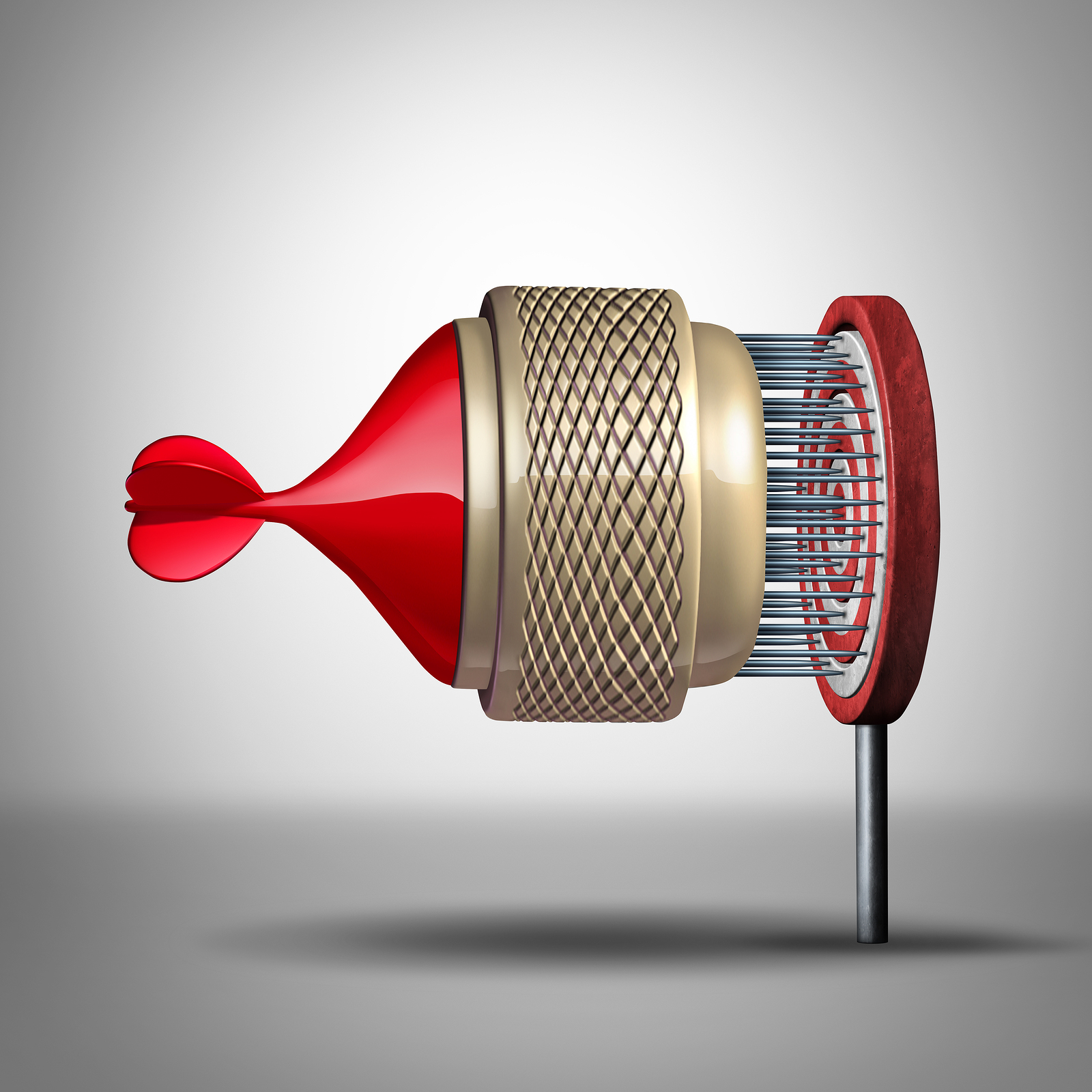 7
[Speaker Notes: The right way includes use of directed questioning and directing the person's "thinking patterns." Rich in psychology, this technique will get you more referrals almost instantly.]
Take action!
Mega-referral producers have a detailed process they use to generate a large number of high quality referrals from every one of their clients and even prospects.  They have developed a disciplined and effective procedure they use with each client that leads to a predictable end—receiving a large number of high quality referrals.

But even without learning the process they use, if you simply implement these 7 simple tips, you’ll increase both the number and quality of the referrals you receive from your clients immediately.
Activity: Discuss all together or in groups your experiences of when your business relationships led to new or unexpected opportunities to grow revenue and/or help you develop your network further.
8
ADDITIONAL RESOURCES FROM CPSA
TEMPLATES – CPSA is constantly building and upgrading our catalog of templates to make your job easier!
WEBINARS - Our “virtual” training sessions led by industry experts, at your convenience.
PODCASTS - Take the sales experts wherever you go!
LEARNING HUB - Check out the latest sales articles, white papers, and ebooks
9
[Speaker Notes: Setting goals can be challenging because of all the things that can be done wrong, but in the end they help make work life so much better. Proper goals let everyone know what they need to be doing and where they need to be. Be SMART about goal setting. Make them Specific, Measurable, Attainable, Realistic and Timely. If you do, everyone will win. 

It is important that you align with S.M.A.R.T criteria so that you and your sales manager can map out your long term and short term goals, within a strategy which will help you to achieve your ultimate sales goals. 

A critical element of goal setting is thinking about the physical and mental feeling you will get when you:

a) Achieve that goal or
b) Fail to achieve that goal]
GO TEAM GO!
10